IOE Quarterly CallJanuary 16, 2024
Hosted by:
Amanda Linares
Access the recording & slides
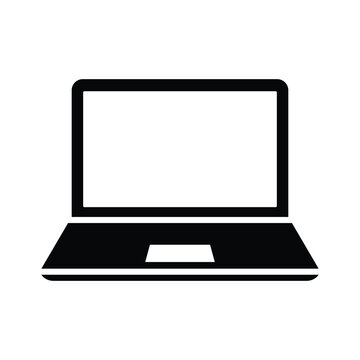 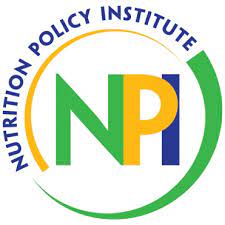 Find the webinar recording and this slide deck on the IOE Website
Agenda
Announcements & reminders
FFY 24​ data collection & data entry
IOE in PEARS
Q & A
Announcements & Reminders
Announcement: New Publication
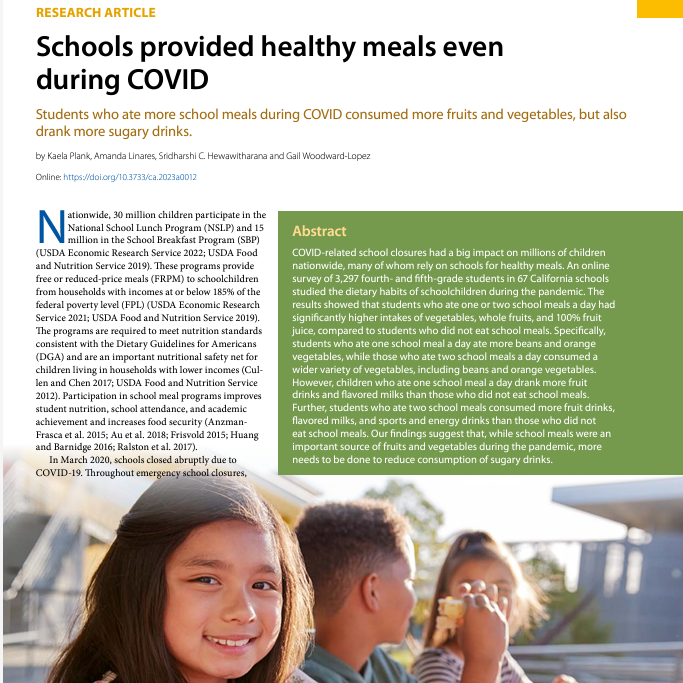 Check out your data at work in our latest publication in California Agriculture!
Announcement: LHD Evaluation SharePoint Access
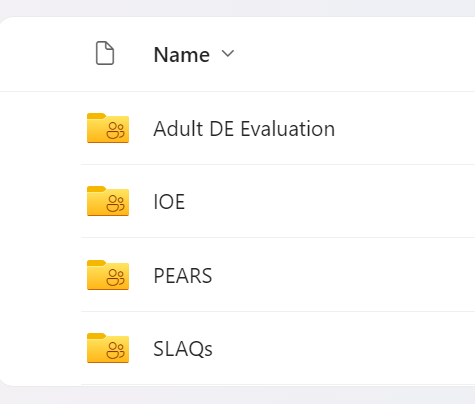 LHD Evaluation SharePoint houses all your evaluation project data and files.
UC recently changed our sharing permissions resulting in:
Inability to bookmark site/folder after you gain initial access, i.e., links “expiring”
Inability to distribute “Anyone with link can access” links
Migration of some project materials, e.g., SLAQs and CFHL Adult Surveys, to the website itself.
Announcement: LHD Evaluation SharePoint Access
Q: How do I access my folder?
New users: Ensure you have your PD’s permission to be a folder editor, then email EvaluateSNAPEd@ucanr.edu with a request to be added. The “add” will generate a link that will be sent to you. SAVE THIS EMAIL. You will need it each time you want to access the folder. Two-factor authentication will be required each time. 
Existing users: If you no longer have your original email, email EvaluateSNAPEd@ucanr.edu to obtain a fresh link. SAVE THIS EMAIL.
Reminder: FFY 24 IOE Timeline
Remaining FFY 24 holiday survey closures
MLK Jr Day, 1/16
President’s Day, 2/20 (some districts have two!)
Memorial Day, 5/28

Be mindful of “ski week” or spring break schedules and don’t survey the week following the break.
Reminder: FFY 24 IOE Timeline
FFY 24 Data Collection & Data Entry
FFY 24 Data Collection
Paper Survey Data Entry Protocol
New N-PEARS reporting requires us to report unmatched pairs.
Updated guidance is to enter all surveys, regardless if they have a match or not.
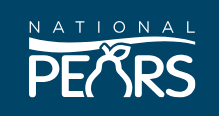 Paper Survey Data Entry Protocol
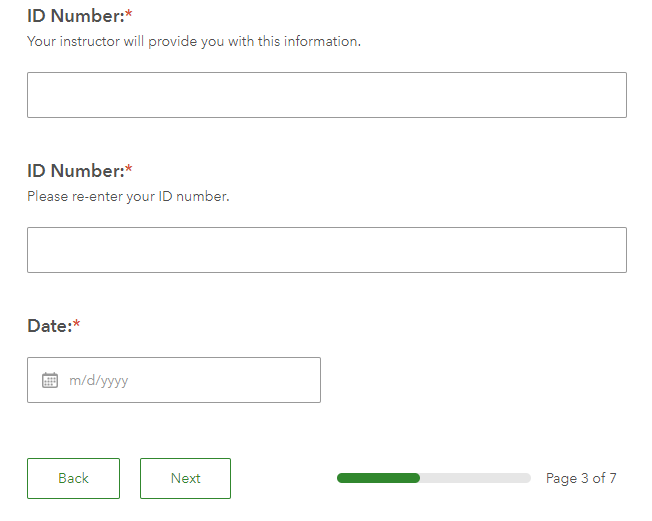 When entering paper surveys, be sure select the actual date the student took the survey rather than the date you are entering the survey. We use these data!
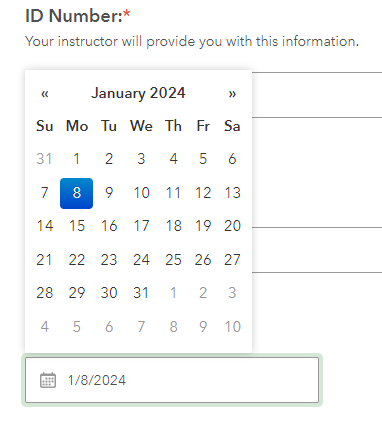 Paper Survey Data Entry Protocol
The online survey is closed:
Friday 4pm – Monday 4pm.
The day after a weekday holiday. 
The entire week after a full week holiday.
If you need to enter paper surveys when the online survey is closed, you can reach out to schedule a time for data entry.
Enter all pre-tests by March 29th!
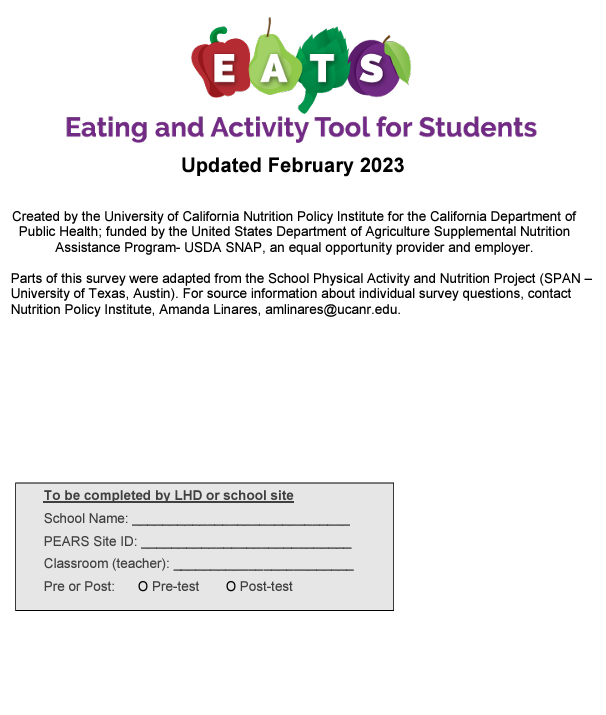 IOE in PEARS
IOE in PEARS
Recall that because we don’t have the ability to recruit and compensate comparison schools, we’ve migrated to what we call a “dose design”.
We will calculate the “dose” of intervention at your IOE site.
DE + IE + PSE (site-level) + PSE (district-level) = dose
IOE in PEARS
All of your interventions include DE, and most also include a mix of PSE (site and/or district) and IE.
As such, all activities contained within your larger IOE intervention will be entered into PEARS. 
If you expect the intervention component will likely reach IOE participants, select Yes for Do activities in this report reach youth who participate in IOE?
Even if you are working in school (vs. after school), select Yes for any after school activities that you would expect could reach IOE participants.
IOE Direct Education in PEARS
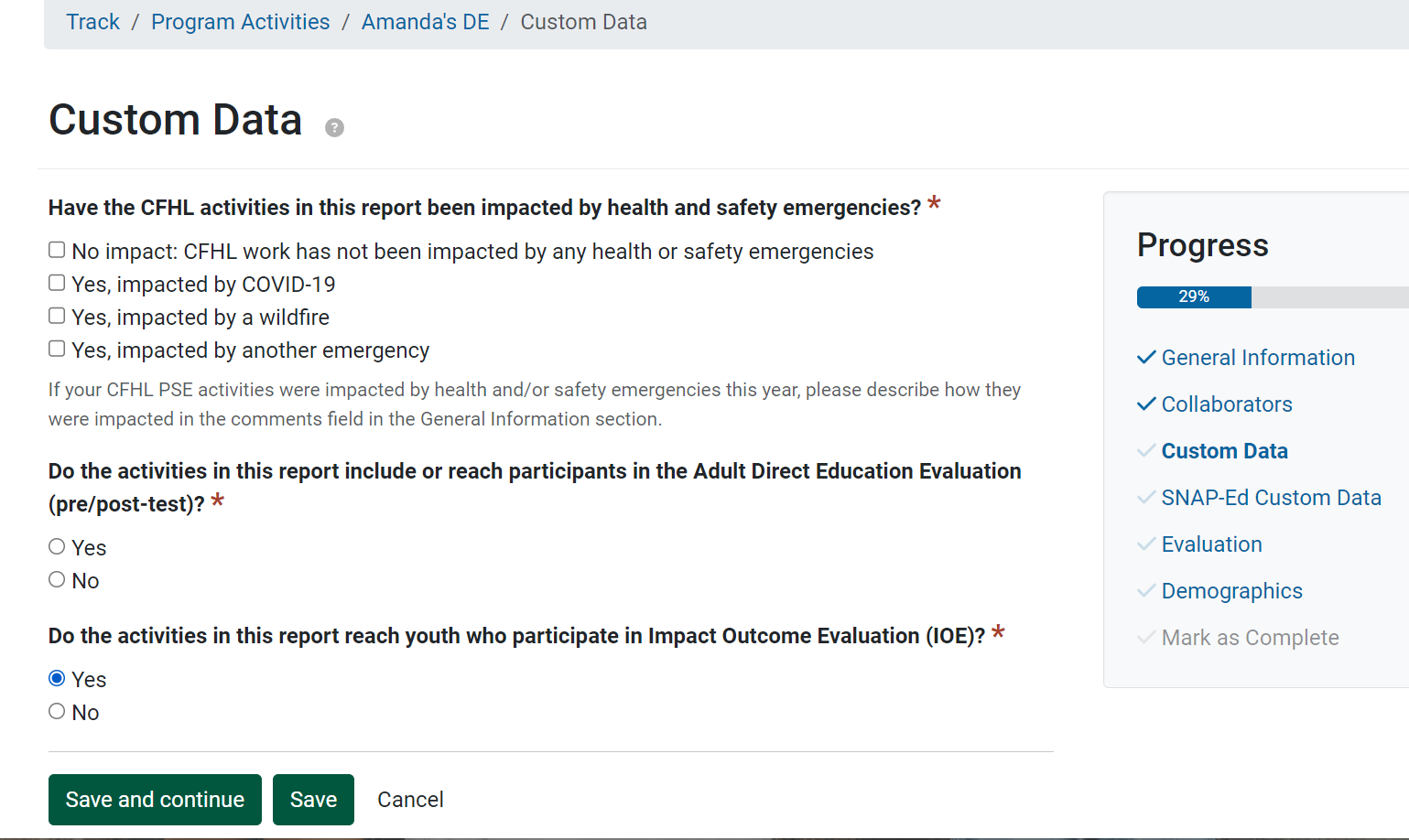 For all modules, the IOE question lives in the Custom Data section.
IOE PSE in PEARS
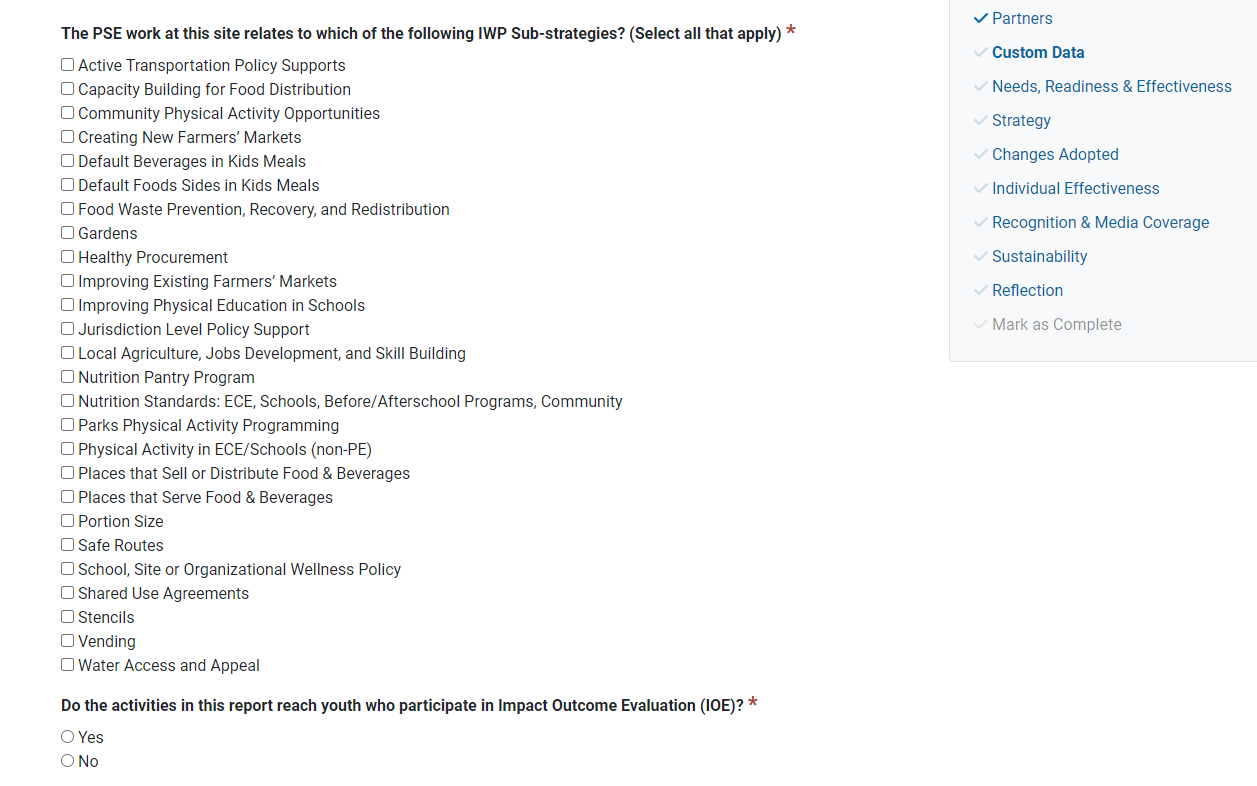 IOE Indirect Education in PEARS
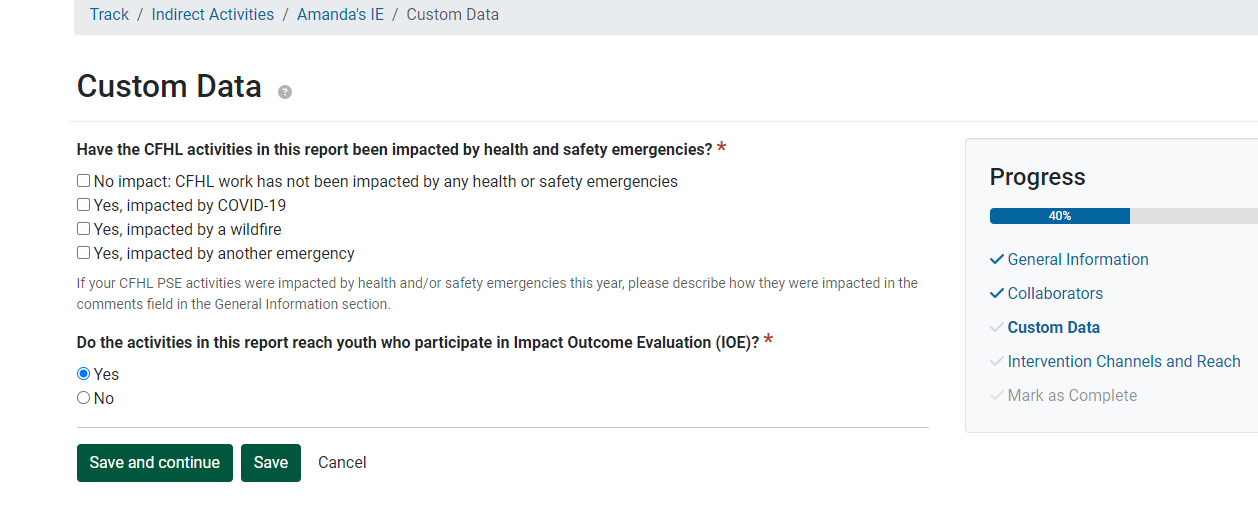 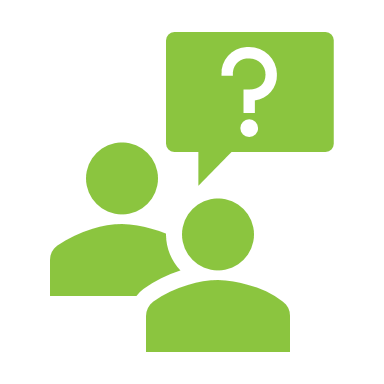 Questions?